Ezekiel
“end times”
More than a quarter of Ezekiel is about events at the end of human history.
EZEKIEL 38
Israel will be attacked from every direction by a coalition of hostile nations.
God will step in to protect Israel and defeat her opponents.
EZEKIEL 38
Jesus first coming
Revolts against Rome (AD 66-74; 132-136)
Jews scattered to all the nations
Israel regathered (Ezekiel 37)
Flourishing in the land
Attack by a coalition of hostile nations
EZEKIEL 38
Who
When 
What
Why
EZEKIEL 38
Who are the key players attacking Israel?
When  
What  
Why
EZEKIEL 38
Who are the key players attacking Israel?
When in history will it happen?
What  
Why
EZEKIEL 38
Who are the key players attacking Israel?
When in history will it happen?
What will actually happen?
Why
EZEKIEL 38
Who are the key players attacking Israel?
When in history will it happen?
What will actually happen?
Why should I take this seriously? 
Implications for today
Israel has faced many threats.
This one will be the greatest.
Ezekiel 38:1 And the word of the LORD came to me saying, 2 “Son of man, set your face toward Gog of the land of Magog, the prince of Rosh, Meshech and Tubal, and prophesy against him 3 and say, ‘Thus says the Lord GOD, “Behold, I am against you, O Gog, prince of Rosh, Meshech and Tubal. 4 “I will turn you about and put hooks into your jaws, and I will bring you out, and all your army, horses and horsemen, all of them splendidly attired, a great company with buckler and shield, all of them wielding swords; 5 Persia, Ethiopia and Put with them, all of them with shield and helmet; 6 Gomer with all its troops; Beth-togarmah from the remote parts of the north with all its troops—many peoples with you.
WHO IS INVOLVED?
Ezekiel 38:1 And the word of the LORD came to me saying, 2 “Son of man, set your face toward Gog of the land of Magog, the prince of Rosh, Meshech and Tubal, and prophesy against him 3 and say, ‘Thus says the Lord GOD, “Behold, I am against you, O Gog, prince of Rosh, Meshech and Tubal. 4 “I will turn you about and put hooks into your jaws, and I will bring you out, and all your army, horses and horsemen, all of them splendidly attired, a great company with buckler and shield, all of them wielding swords; 5 Persia, Ethiopia and Put with them, all of them with shield and helmet; 6 Gomer with all its troops; Beth-togarmah from the remote parts of the north with all its troops—many peoples with you.
Gog is a person.
Could be a name or a title.
Ezekiel 38:1 And the word of the LORD came to me saying, 2 “Son of man, set your face toward Gog of the land of Magog, the prince of Rosh, Meshech and Tubal, and prophesy against him 3 and say, ‘Thus says the Lord GOD, “Behold, I am against you, O Gog, prince of Rosh, Meshech and Tubal. 4 “I will turn you about and put hooks into your jaws, and I will bring you out, and all your army, horses and horsemen, all of them splendidly attired, a great company with buckler and shield, all of them wielding swords; 5 Persia, Ethiopia and Put with them, all of them with shield and helmet; 6 Gomer with all its troops; Beth-togarmah from the remote parts of the north with all its troops—many peoples with you.
Gog is a person.
Could be a name or a title.
Ezekiel 38:1 And the word of the LORD came to me saying, 2 “Son of man, set your face toward Gog of the land of Magog, the prince of Rosh, Meshech and Tubal, and prophesy against him 3 and say, ‘Thus says the Lord GOD, “Behold, I am against you, O Gog, prince of Rosh, Meshech and Tubal. 4 “I will turn you about and put hooks into your jaws, and I will bring you out, and all your army, horses and horsemen, all of them splendidly attired, a great company with buckler and shield, all of them wielding swords; 5 Persia, Ethiopia and Put with them, all of them with shield and helmet; 6 Gomer with all its troops; Beth-togarmah from the remote parts of the north with all its troops—many peoples with you.
Josephus ties Magog to ancient Scythia.
Antiquities of the Jews, 1.6.1
Ezekiel 38:1 And the word of the LORD came to me saying, 2 “Son of man, set your face toward Gog of the land of Magog, the prince of Rosh, Meshech and Tubal, and prophesy against him 3 and say, ‘Thus says the Lord GOD, “Behold, I am against you, O Gog, prince of Rosh, Meshech and Tubal. 4 “I will turn you about and put hooks into your jaws, and I will bring you out, and all your army, horses and horsemen, all of them splendidly attired, a great company with buckler and shield, all of them wielding swords; 5 Persia, Ethiopia and Put with them, all of them with shield and helmet; 6 Gomer with all its troops; Beth-togarmah from the remote parts of the north with all its troops—many peoples with you.
Josephus ties Magog to ancient Scythia.
Antiquities of the Jews, Book I, Chapter 6
Ezekiel 38:1 And the word of the LORD came to me saying, 2 “Son of man, set your face toward Gog of the land of Magog, the prince of Rosh, Meshech and Tubal, and prophesy against him 3 and say, ‘Thus says the Lord GOD, “Behold, I am against you, O Gog, prince of Rosh, Meshech and Tubal. 4 “I will turn you about and put hooks into your jaws, and I will bring you out, and all your army, horses and horsemen, all of them splendidly attired, a great company with buckler and shield, all of them wielding swords; 5 Persia, Ethiopia and Put with them, all of them with shield and helmet; 6 Gomer with all its troops; Beth-togarmah from the remote parts of the north with all its troops—many peoples with you.
Western Russia?
Ezekiel 38:1 And the word of the LORD came to me saying, 2 “Son of man, set your face toward Gog of the land of Magog, the prince of Rosh, Meshech and Tubal, and prophesy against him 3 and say, ‘Thus says the Lord GOD, “Behold, I am against you, O Gog, prince of Rosh, Meshech and Tubal. 4 “I will turn you about and put hooks into your jaws, and I will bring you out, and all your army, horses and horsemen, all of them splendidly attired, a great company with buckler and shield, all of them wielding swords; 5 Persia, Ethiopia and Put with them, all of them with shield and helmet; 6 Gomer with all its troops; Beth-togarmah from the remote parts of the north with all its troops—many peoples with you.
Towns in Turkey
Ezekiel 38:1 And the word of the LORD came to me saying, 2 “Son of man, set your face toward Gog of the land of Magog, the prince of Rosh, Meshech and Tubal, and prophesy against him 3 and say, ‘Thus says the Lord GOD, “Behold, I am against you, O Gog, prince of Rosh, Meshech and Tubal. 4 “I will turn you about and put hooks into your jaws, and I will bring you out, and all your army, horses and horsemen, all of them splendidly attired, a great company with buckler and shield, all of them wielding swords; 5 Persia, Ethiopia and Put with them, all of them with shield and helmet; 6 Gomer with all its troops; Beth-togarmah from the remote parts of the north with all its troops—many peoples with you.
Iran
Ezekiel 38:1 And the word of the LORD came to me saying, 2 “Son of man, set your face toward Gog of the land of Magog, the prince of Rosh, Meshech and Tubal, and prophesy against him 3 and say, ‘Thus says the Lord GOD, “Behold, I am against you, O Gog, prince of Rosh, Meshech and Tubal. 4 “I will turn you about and put hooks into your jaws, and I will bring you out, and all your army, horses and horsemen, all of them splendidly attired, a great company with buckler and shield, all of them wielding swords; 5 Persia, Ethiopia and Put with them, all of them with shield and helmet; 6 Gomer with all its troops; Beth-togarmah from the remote parts of the north with all its troops—many peoples with you.
“Cush”
Could also include Sudan
Ezekiel 38:1 And the word of the LORD came to me saying, 2 “Son of man, set your face toward Gog of the land of Magog, the prince of Rosh, Meshech and Tubal, and prophesy against him 3 and say, ‘Thus says the Lord GOD, “Behold, I am against you, O Gog, prince of Rosh, Meshech and Tubal. 4 “I will turn you about and put hooks into your jaws, and I will bring you out, and all your army, horses and horsemen, all of them splendidly attired, a great company with buckler and shield, all of them wielding swords; 5 Persia, Ethiopia and Put with them, all of them with shield and helmet; 6 Gomer with all its troops; Beth-togarmah from the remote parts of the north with all its troops—many peoples with you.
Libya 
(Isaiah 66:19; Jeremiah 46:9;Ezekiel 27:10; 30:5)
Ezekiel 38:1 And the word of the LORD came to me saying, 2 “Son of man, set your face toward Gog of the land of Magog, the prince of Rosh, Meshech and Tubal, and prophesy against him 3 and say, ‘Thus says the Lord GOD, “Behold, I am against you, O Gog, prince of Rosh, Meshech and Tubal. 4 “I will turn you about and put hooks into your jaws, and I will bring you out, and all your army, horses and horsemen, all of them splendidly attired, a great company with buckler and shield, all of them wielding swords; 5 Persia, Ethiopia and Put with them, all of them with shield and helmet; 6 Gomer with all its troops; Beth-togarmah from the remote parts of the north with all its troops—many peoples with you.
Locations in Turkey
God’s cares for all people. 
The modern state of Israel is far from perfect.
For his own reasons, God chose Israel and will defend her when this event happens.
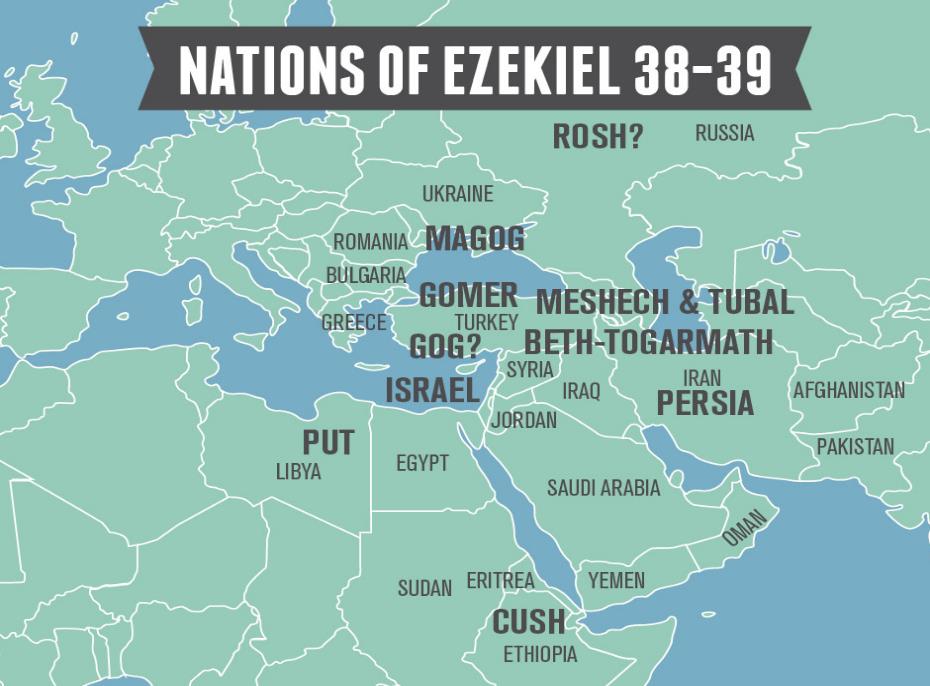 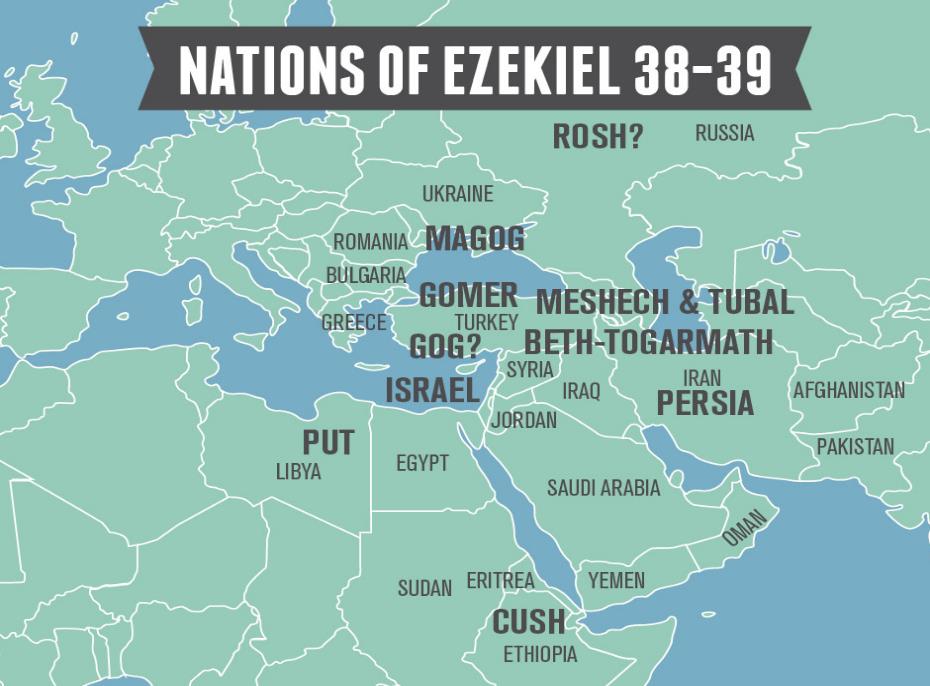 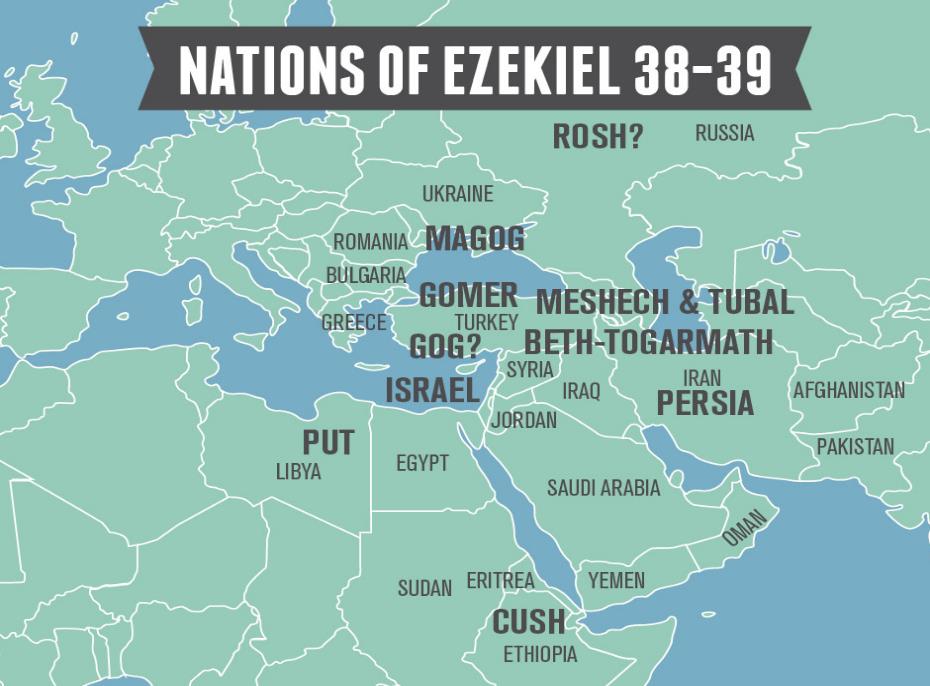 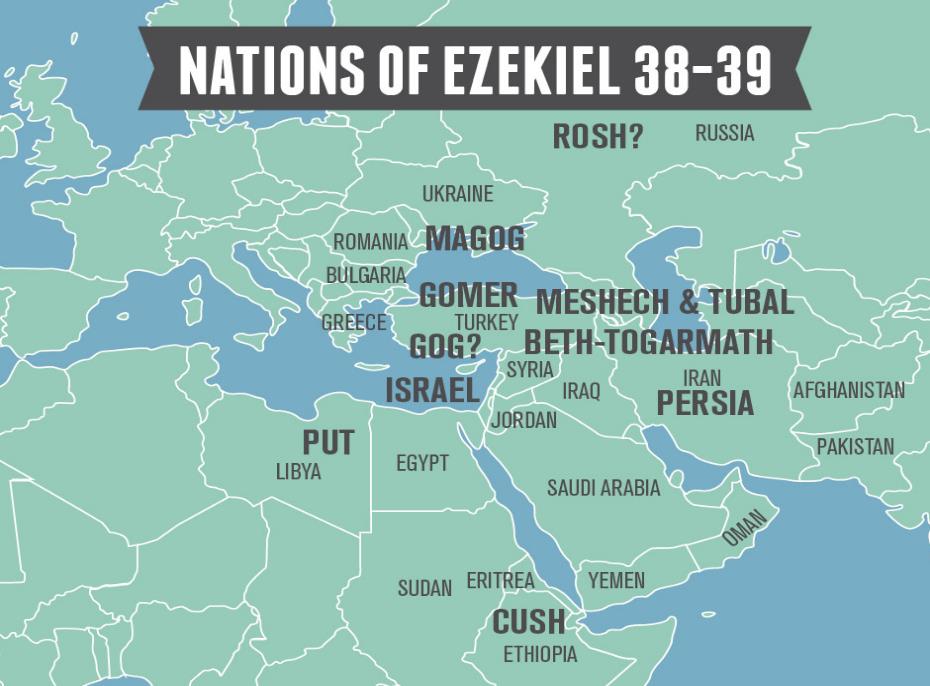 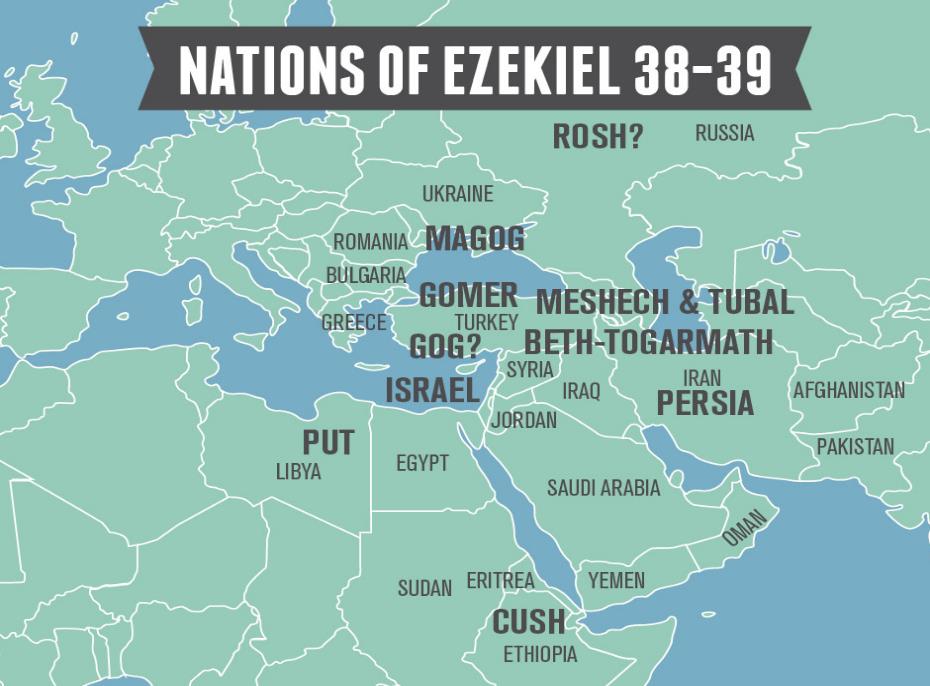 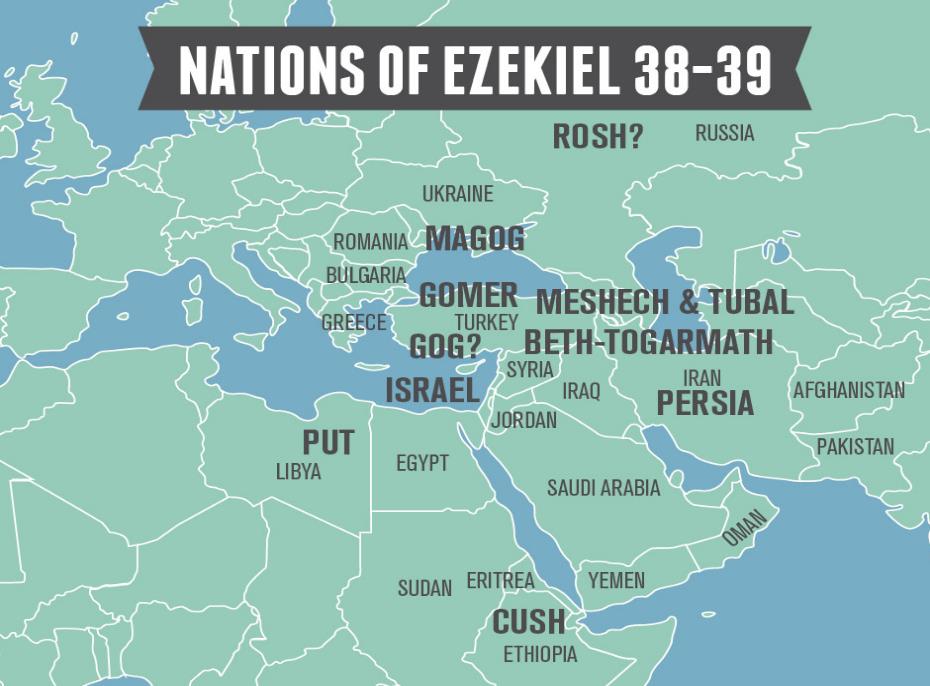 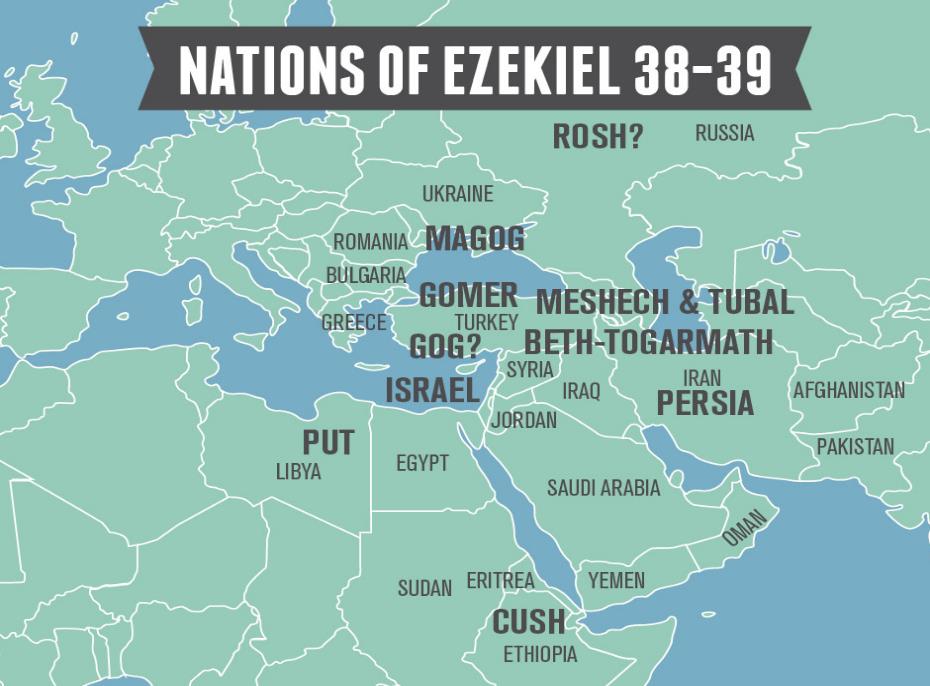 WHEN WILL THIS HAPPEN?
Ezekiel 38:7 “Be prepared, and prepare yourself, you and all your companies that are assembled about you, and be a guard for them. 
8 “After many days you will be summoned; in the latter years you will come into the land that is restored from the sword, whose inhabitants have been gathered from many nations to the mountains of Israel which had been a continual waste; but its people were brought out from the nations, and they are living securely, all of them. 
9 “You will go up, you will come like a storm; you will be like a cloud covering the land, you and all your troops, and many peoples with you.”
Ezekiel 38:7 “Be prepared, and prepare yourself, you and all your companies that are assembled about you, and be a guard for them. 
8 “After many days you will be summoned; in the latter years you will come into the land that is restored from the sword, whose inhabitants have been gathered from many nations to the mountains of Israel which had been a continual waste; but its people were brought out from the nations, and they are living securely, all of them. 
9 “You will go up, you will come like a storm; you will be like a cloud covering the land, you and all your troops, and many peoples with you.”
Ezekiel 38:7 “Be prepared, and prepare yourself, you and all your companies that are assembled about you, and be a guard for them. 
8 “After many days you will be summoned; in the latter years you will come into the land that is restored from the sword, whose inhabitants have been gathered from many nations to the mountains of Israel which had been a continual waste; but its people were brought out from the nations, and they are living securely, all of them. 
9 “You will go up, you will come like a storm; you will be like a cloud covering the land, you and all your troops, and many peoples with you.”
The very endof history
Just before the Messiah returns
Ezekiel 38:16 “It shall come about in the last days…”
Ezekiel 38:7 “Be prepared, and prepare yourself, you and all your companies that are assembled about you, and be a guard for them. 
8 “After many days you will be summoned; in the latter years you will come into the land that is restored from the sword, whose inhabitants have been gathered from many nations to the mountains of Israel which had been a continual waste; but its people were brought out from the nations, and they are living securely, all of them. 
9 “You will go up, you will come like a storm; you will be like a cloud covering the land, you and all your troops, and many peoples with you.”
How could…
Ezekiel 38:4 “horses… horsemen… shields… and swords…”
…point to a modern war?
An event like thishas never occurred to Israel.
And it happens in the “last days.”
Perhaps God is using termsEzekiel can understand
Ezekiel 38:7 “Be prepared, and prepare yourself, you and all your companies that are assembled about you, and be a guard for them. 
8 “After many days you will be summoned; in the latter years you will come into the land that is restored from the sword, whose inhabitants have been gathered from many nations to the mountains of Israel which had been a continual waste; but its people were brought out from the nations, and they are living securely, all of them. 
9 “You will go up, you will come like a storm; you will be like a cloud covering the land, you and all your troops, and many peoples with you.”
What has to be in place before the attack can happen?
There has to be an Israel to attack!
Louis Burkhof
(1873-1957)
“This literalism lands them in all kinds of absurdities, for it involves the future restoration of all the former historical conditions of Israel’s life…” – Louis Burkhof, Systematic Theology
Ezekiel 38:7 “Be prepared, and prepare yourself, you and all your companies that are assembled about you, and be a guard for them. 
8 “After many days you will be summoned; in the latter years you will come into the land that is restored from the sword, whose inhabitants have been gathered from many nations to the mountains of Israel which had been a continual waste; but its people were brought out from the nations, and they are living securely, all of them. 
9 “You will go up, you will come like a storm; you will be like a cloud covering the land, you and all your troops, and many peoples with you.”
What has to be in place before the attack can happen?
Wastelands see restoration.
Ezekiel 38:7 “Be prepared, and prepare yourself, you and all your companies that are assembled about you, and be a guard for them. 
8 “After many days you will be summoned; in the latter years you will come into the land that is restored from the sword, whose inhabitants have been gathered from many nations to the mountains of Israel which had been a continual waste; but its people were brought out from the nations, and they are living securely, all of them. 
9 “You will go up, you will come like a storm; you will be like a cloud covering the land, you and all your troops, and many peoples with you.”
What has to be in place before the attack can happen?
Wastelands see restoration.
Ezekiel 38:7 “Be prepared, and prepare yourself, you and all your companies that are assembled about you, and be a guard for them. 
8 “After many days you will be summoned; in the latter years you will come into the land that is restored from the sword, whose inhabitants have been gathered from many nations to the mountains of Israel which had been a continual waste; but its people were brought out from the nations, and they are living securely, all of them. 
9 “You will go up, you will come like a storm; you will be like a cloud covering the land, you and all your troops, and many peoples with you.”
What has to be in place before the attack can happen?
Wastelands see restoration.
Ezekiel 38:7 “Be prepared, and prepare yourself, you and all your companies that are assembled about you, and be a guard for them. 
8 “After many days you will be summoned; in the latter years you will come into the land that is restored from the sword, whose inhabitants have been gathered from many nations to the mountains of Israel which had been a continual waste; but its people were brought out from the nations, and they are living securely, all of them. 
9 “You will go up, you will come like a storm; you will be like a cloud covering the land, you and all your troops, and many peoples with you.”
What has to be in place before the attack can happen?
Many Jews from all over come back to the land.
Ezekiel 38:7 “Be prepared, and prepare yourself, you and all your companies that are assembled about you, and be a guard for them. 
8 “After many days you will be summoned; in the latter years you will come into the land that is restored from the sword, whose inhabitants have been gathered from many nations to the mountains of Israel which had been a continual waste; but its people were brought out from the nations, and they are living securely, all of them. 
9 “You will go up, you will come like a storm; you will be like a cloud covering the land, you and all your troops, and many peoples with you.”
What has to be in place before the attack can happen?
Many Jews from all over come back to the land.
Ezekiel 38:7 “Be prepared, and prepare yourself, you and all your companies that are assembled about you, and be a guard for them. 
8 “After many days you will be summoned; in the latter years you will come into the land that is restored from the sword, whose inhabitants have been gathered from many nations to the mountains of Israel which had been a continual waste; but its people were brought out from the nations, and they are living securely, all of them. 
9 “You will go up, you will come like a storm; you will be like a cloud covering the land, you and all your troops, and many peoples with you.”
What has to be in place before the attack can happen?
Many Jews from all over come back to the land.
Ezekiel 38:7 “Be prepared, and prepare yourself, you and all your companies that are assembled about you, and be a guard for them. 
8 “After many days you will be summoned; in the latter years you will come into the land that is restored from the sword, whose inhabitants have been gathered from many nations to the mountains of Israel which had been a continual waste; but its people were brought out from the nations, and they are living securely, all of them. 
9 “You will go up, you will come like a storm; you will be like a cloud covering the land, you and all your troops, and many peoples with you.”
Quite a few predictions had to come true before Ezekiel 38 could make sense!
Ezekiel 38:7 “Be prepared, and prepare yourself, you and all your companies that are assembled about you, and be a guard for them. 
8 “After many days you will be summoned; in the latter years you will come into the land that is restored from the sword, whose inhabitants have been gathered from many nations to the mountains of Israel which had been a continual waste; but its people were brought out from the nations, and they are living securely, all of them. 
9 “You will go up, you will come like a storm; you will be like a cloud covering the land, you and all your troops, and many peoples with you.”
What has to be in place before the attack can happen?
Israel “living securely.”
Ezekiel 38:7 “Be prepared, and prepare yourself, you and all your companies that are assembled about you, and be a guard for them. 
8 “After many days you will be summoned; in the latter years you will come into the land that is restored from the sword, whose inhabitants have been gathered from many nations to the mountains of Israel which had been a continual waste; but its people were brought out from the nations, and they are living securely, all of them. 
9 “You will go up, you will come like a storm; you will be like a cloud covering the land, you and all your troops, and many peoples with you.”
What has to be in place before the attack can happen?
Israel “living securely.”
Ezekiel 38:7 “Be prepared, and prepare yourself, you and all your companies that are assembled about you, and be a guard for them. 
8 “After many days you will be summoned; in the latter years you will come into the land that is restored from the sword, whose inhabitants have been gathered from many nations to the mountains of Israel which had been a continual waste; but its people were brought out from the nations, and they are living securely, all of them. 
9 “You will go up, you will come like a storm; you will be like a cloud covering the land, you and all your troops, and many peoples with you.”
What has to be in place before the attack can happen?
Ezekiel 38:12 “at rest”
Ezekiel 38:7 “Be prepared, and prepare yourself, you and all your companies that are assembled about you, and be a guard for them. 
8 “After many days you will be summoned; in the latter years you will come into the land that is restored from the sword, whose inhabitants have been gathered from many nations to the mountains of Israel which had been a continual waste; but its people were brought out from the nations, and they are living securely, all of them. 
9 “You will go up, you will come like a storm; you will be like a cloud covering the land, you and all your troops, and many peoples with you.”
Will there be any indication an attack is imminent?
Matthew 24:15 “Therefore when you see the ABOMINATION OF DESOLATION which was spoken of through Daniel the prophet, standing in the holy place (let the reader understand), 
16 then those who are in Judea must flee to the mountains.
Matthew 24:15 “Therefore when you see the ABOMINATION OF DESOLATION which was spoken of through Daniel the prophet, standing in the holy place (let the reader understand), 
16 then those who are in Judea must flee to the mountains.
Matthew 24:15 “Therefore when you see the ABOMINATION OF DESOLATION which was spoken of through Daniel the prophet, standing in the holy place (let the reader understand), 
16 then those who are in Judea must flee to the mountains.
Matthew 24:15 “Therefore when you see the ABOMINATION OF DESOLATION which was spoken of through Daniel the prophet, standing in the holy place (let the reader understand), 
16 then those who are in Judea must flee to the mountains.
Matthew 24:15 “Therefore when you see the ABOMINATION OF DESOLATION which was spoken of through Daniel the prophet, standing in the holy place (let the reader understand), 
16 then those who are in Judea must flee to the mountains.
Matthew 24:15 “Therefore when you see the ABOMINATION OF DESOLATION which was spoken of through Daniel the prophet, standing in the holy place (let the reader understand), 
16 then those who are in Judea must flee to the mountains.
What will this involve?
Matthew 24:15 “Therefore when you see the ABOMINATION OF DESOLATION which was spoken of through Daniel the prophet, standing in the holy place (let the reader understand), 
16 then those who are in Judea must flee to the mountains.
From Daniel 9:27 & 11:36…
An evil leader will enter the temple and claim he is God.
Matthew 24:17 “Whoever is on the housetop must not go down to get the things out that are in his house…
21 “For then there will be a great tribulation, such as has not occurred since the beginning of the world until now, nor ever will. 
22 “Unless those days had been cut short, no life would have been saved; but for the sake of the elect those days will be cut short.
Jesus first coming
Revolts against Rome (AD 66-74; 132-136)
Scattered to all the nations
Regathered (Ezekiel 37)
Flourishing in the land
Attack by a coalition of hostile nations
Jesus first coming
Revolts against Rome (AD 66-74; 132-136)
Scattered to all the nations
Regathered (Ezekiel 37)
Flourishing in the land
>> Abomination of desolation 
Attack by a coalition of hostile nations
WHAT EXACTLY WILL HAPPEN?
Gog and his allies will be motivated by spoil and hostility toward Israel (38:10-12).
Israel’s trading partners will watch but not intervene…
Ezekiel 38:13 “Sheba and Dedan and the merchants of Tarshish with all its villages will say to you, ‘Have you come to capture spoil? Have you assembled your company to seize plunder, to carry away silver and gold, to take away cattle and goods, to capture great spoil?’”’
Ezekiel 38:14 “Therefore prophesy, son of man, and say to Gog, ‘Thus says the Lord GOD, “On that day when My people Israel are living securely, will you not know it? 
15 You will come from your place out of the remote parts of the north, you and many peoples with you, all of them riding on horses, a great assembly and a mighty army; 
16 and you will come up against My people Israel like a cloud to cover the land. It shall come about in the last days that I will bring you against My land, so that the nations may know Me when I am sanctified through you before their eyes, O Gog.”
Ezekiel 38:14 “Therefore prophesy, son of man, and say to Gog, ‘Thus says the Lord GOD, “On that day when My people Israel are living securely, will you not know it? 
15 You will come from your place out of the remote parts of the north, you and many peoples with you, all of them riding on horses, a great assembly and a mighty army; 
16 and you will come up against My people Israel like a cloud to cover the land. It shall come about in the last days that I will bring you against My land, so that the nations may know Me when I am sanctified through you before their eyes, O Gog.”
Remotest/uttermost parts of the north
Ezekiel 38:14 “Therefore prophesy, son of man, and say to Gog, ‘Thus says the Lord GOD, “On that day when My people Israel are living securely, will you not know it? 
15 You will come from your place out of the remote parts of the north, you and many peoples with you, all of them riding on horses, a great assembly and a mighty army; 
16 and you will come up against My people Israel like a cloud to cover the land. It shall come about in the last days that I will bring you against My land, so that the nations may know Me when I am sanctified through you before their eyes, O Gog.”
How bad will it get?
Ezekiel 38:14 “Therefore prophesy, son of man, and say to Gog, ‘Thus says the Lord GOD, “On that day when My people Israel are living securely, will you not know it? 
15 You will come from your place out of the remote parts of the north, you and many peoples with you, all of them riding on horses, a great assembly and a mighty army; 
16 and you will come up against My people Israel like a cloud to cover the land. It shall come about in the last days that I will bring you against My land, so that the nations may know Me when I am sanctified through you before their eyes, O Gog.”
Ezekiel 38:14 “Therefore prophesy, son of man, and say to Gog, ‘Thus says the Lord GOD, “On that day when My people Israel are living securely, will you not know it? 
15 You will come from your place out of the remote parts of the north, you and many peoples with you, all of them riding on horses, a great assembly and a mighty army; 
16 and you will come up against My people Israel like a cloud to cover the land. It shall come about in the last days that I will bring you against My land, so that the nations may know Me when I am sanctified through you before their eyes, O Gog.”
Multiple battles in different places over an extended period of time (Psalm 2; Isaiah 11; Isaiah 34:1-16; Isaiah 63:1-6; Daniel 11:36-45; Ezekiel 38-39; Joel 3:1-17; Zechariah 12:1-9; Malachi 4:1-5; Revelation 14:14-20; 16:12-16; 19:19-21).
At one point, Jerusalem will fall (Zechariah 14:2).
The scope of the conflict will widen to eventually involve the whole world (Zechariah 14:3, 9).
“Har”
“Megiddo”
What about Armageddon?
Revelation 16:16 Then they gathered the kings together to the place that in Hebrew is called Armageddon.
Napoleon: “All the armies of the world could maneuver their forces on this vast plain... There is no place in the whole world more suited for war than this… [It is] the most natural battleground of the whole earth”
 – Eric H. Cline, The Battles Armageddon: Megiddo and the Jezreel Valley from the Bronze Age to the Nuclear
Not just plausible. This will happen!
The fall of Jerusalem happened.
Tyre sinking beneath the waves happened.
Israel returning to her ancient homeland happened.
Ezekiel 38:17 Thus says the Lord God, “Are you the one of whom I spoke in former days through my servants the prophets of Israel, who prophesied in those days for many years that I would bring you against them?”
Ezekiel 38:17 Thus says the Lord God, “Are you the one of whom I spoke in former days through my servants the prophets of Israel, who prophesied in those days for many years that I would bring you against them?”
Ezekiel 38:17 Thus says the Lord God, “Are you the one of whom I spoke in former days through my servants the prophets of Israel, who prophesied in those days for many years that I would bring you against them?”
Tough times for Israel, but then….
Ezekiel 38:18 “It will come about on that day, when Gog comes against the land of Israel,” declares the Lord GOD, “that My fury will mount up in My anger. 
19 “In My zeal and in My blazing wrath I declare that on that day there will surely be a great earthquake in the land of Israel. 
20 “The fish of the sea, the birds of the heavens, the beasts of the field, all the creeping things that creep on the earth, and all the men who are on the face of the earth will shake at My presence; the mountains also will be thrown down, the steep pathways will collapse and every wall will fall to the ground.
21 “I will call for a sword against him on all My mountains,” declares the Lord GOD. “Every man’s sword will be against his brother. 
22 “With pestilence and with blood I will enter into judgment with him; and I will rain on him and on his troops, and on the many peoples who are with him, a torrential rain, with hailstones, fire and brimstone.
21 “I will call for a sword against him on all My mountains,” declares the Lord GOD. “Every man’s sword will be against his brother. 
22 “With pestilence and with blood I will enter into judgment with him; and I will rain on him and on his troops, and on the many peoples who are with him, a torrential rain, with hailstones, fire and brimstone.
Israel’s enemies are defeated and she survives this attack.
21 “I will call for a sword against him on all My mountains,” declares the Lord GOD. “Every man’s sword will be against his brother. 
22 “With pestilence and with blood I will enter into judgment with him; and I will rain on him and on his troops, and on the many peoples who are with him, a torrential rain, with hailstones, fire and brimstone.
The calamities described here seem more sweeping than when the attack began.
Ezekiel 38:18 “It will come about on that day, when Gog comes against the land of Israel,” declares the Lord GOD, “that My fury will mount up in My anger. 
19 “In My zeal and in My blazing wrath I declare that on that day there will surely be a great earthquake in the land of Israel. 
20 “The fish of the sea, the birds of the heavens, the beasts of the field, all the creeping things that creep on the earth, and all the men who are on the face of the earth will shake at My presence; the mountains also will be thrown down, the steep pathways will collapse and every wall will fall to the ground.
Ezekiel 38:18 “It will come about on that day, when Gog comes against the land of Israel,” declares the Lord GOD, “that My fury will mount up in My anger. 
19 “In My zeal and in My blazing wrath I declare that on that day there will surely be a great earthquake in the land of Israel. 
20 “The fish of the sea, the birds of the heavens, the beasts of the field, all the creeping things that creep on the earth, and all the men who are on the face of the earth will shake at My presence; the mountains also will be thrown down, the steep pathways will collapse and every wall will fall to the ground.
21 “I will call for a sword against him on all My mountains,” declares the Lord GOD. “Every man’s sword will be against his brother. 
22 “With pestilence and with blood I will enter into judgment with him; and I will rain on him and on his troops, and on the many peoples who are with him, a torrential rain, with hailstones, fire and brimstone.
21 “I will call for a sword against him on all My mountains,” declares the Lord GOD. “Every man’s sword will be against his brother. 
22 “With pestilence and with blood I will enter into judgment with him; and I will rain on him and on his troops, and on the many peoples who are with him, a torrential rain, with hailstones, fire and brimstone.
21 “I will call for a sword against him on all My mountains,” declares the Lord GOD. “Every man’s sword will be against his brother. 
22 “With pestilence and with blood I will enter into judgment with him; and I will rain on him and on his troops, and on the many peoples who are with him, a torrential rain, with hailstones, fire and brimstone.
Revelation 6:16 They called to the mountains and the rocks, “Fall on us and hide us from the face of him who sits on the throne and from the wrath of the Lamb!
WHY SHOULD I TAKE THIS SERIOUSLY?
A hundred years ago, an attack like this wasn’t plausible.
But it is now.
Remarkable when you consider how old Ezekiel is and how hard it is to predict the future.
This prediction was made 100 years ago, and it’s dead wrong.
Ezekiel was completed 2,594 years ago, and many of its predictions have come true.
And those yet to happen are more and more plausible as time goes on!
Jesus’ followers will spread a message that will eventually reach people all over the globe (Matthew 24:14).
Human mismanagement of the environment will “destroy the earth” and anger God (Revelation 11:18).
A powerful, evil, global leader will control all financial transactions all across the earth (Revelation 13:16, 17).
The Middle East will be the focal point of extensive warfare (Ezekiel 38, 39; Zechariah 12; Daniel 11:36-45; Revelation 16:13-16).
Warfare will be so ferocious, all life on earth will be threatened (Matthew 24:22; Revelation 16:17-21).
Jesus’ followers will spread a message that will eventually reach people all over the globe (Matthew 24:14).
Human mismanagement of the environment will “destroy the earth” and anger God (Revelation 11:18).
A powerful, evil, global leader will control all financial transactions all across the earth (Revelation 13:16, 17).
The Middle East will be the focal point of extensive warfare (Ezekiel 38, 39; Zechariah 12; Daniel 11:36-45; Revelation 16:13-16).
Warfare will be so ferocious, all life on earth will be threatened (Matthew 24:22; Revelation 16:17-21).
the Bible’s vision of the future isn’t just plausible, it’s unfolding before our very eyes!
IMPLICATIONS
God is great, and awesome and in control!
Ezekiel 38:4 “I will turn you about and put hooks into your jaws, and I will bring you out…” 
Ezekiel 38:8 “After many days, you will be summoned…”
Ezekiel 38:9 “You will go up…”
Ezekiel 38:16 “…I will bring you against my land…”
Ezekiel 38:21 “I will call for a sword against [God]…”
Ezekiel 38:22 “I will rain on him and on his troops, and on the many peoples who are with him, a torrential rain, with hailstones, fire and brimstone.”
We choose, but God accomplishes his purposes…
Ezekiel 38:23 “I will magnify myself, sanctify myself, and make myself known in the sight of many nations; and they will know that I am the Lord.”

Ezekiel 39:8 “Behold it is coming and it shall be done,” declares the Lord God. “That is the day of which I have spoken.”
It is God’s vision of the future that will come to pass.
Ezekiel 38:23 “I will magnify myself, sanctify myself, and make myself known in the sight of many nations; and they will know that I am the Lord.”

Ezekiel 39:8 “Behold it is coming and it shall be done,” declares the Lord God. “That is the day of which I have spoken.”
You can build your life on the foundation of his word.
Matthew 7:24 “Anyone who listens to my teaching and follows it is wise, like a person who builds a house on solid rock. 
25 Though the rain comes in torrents and the floodwaters rise and the winds beat against that house, it won’t collapse because it is built on bedrock. 
26 But anyone who hears my teaching and doesn’t obey it is foolish, like a person who builds a house on sand. 
27 When the rains and floods come and the winds beat against that house, it will collapse with a mighty crash.”
Both hear Jesus’ teaching, but only one of them benefits…
Matthew 7:24 “Anyone who listens to my teaching and follows it is wise, like a person who builds a house on solid rock. 
25 Though the rain comes in torrents and the floodwaters rise and the winds beat against that house, it won’t collapse because it is built on bedrock. 
26 But anyone who hears my teaching and doesn’t obey it is foolish, like a person who builds a house on sand. 
27 When the rains and floods come and the winds beat against that house, it will collapse with a mighty crash.”
You can bank on prophesy, but don’t forget ALL of his promises.
Revelation 3:20 ‘Behold, I stand at the door and knock; if anyone hears My voice and opens the door, I will come in to him and will dine with him, and he with Me.
Romans 8:38 For I am convinced that neither death, nor life, nor angels, nor principalities, nor things present, nor things to come, nor powers, 39 nor height, nor depth, nor any other created thing, will be able to separate us from the love of God, which is in Christ Jesus our Lord.